Unit2: Healthy Habits
Grade: 7th
Miss Pamela Knuckey
About last class , what if we make a feedback?
Qué vimos la clase anterior?
Recuerdas palabras del vocabulario visto en la clase anterior?
Podrías darme un ejemplo?
Que son las rutinas diarias?
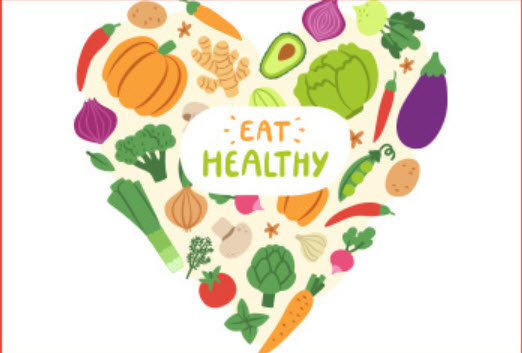 Today we’ll see healthy food
Do you think is important eat healthy?
Fruits, vegetables, drinks
Apple: manzana
Pineapple: piña
Banana: plátano
Grapes: uvas
Strawberry: frutilla
Blackberry: mora
Blueberry: arandano 
 cherries: guindas
Orange: naranja
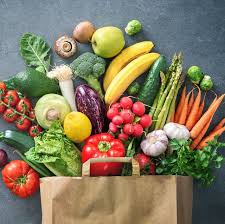 Zanahoria: carrot
Lechuga: lettuce
Tomate: tomato
Pepino: cucumber
Limón: lemon
Brocoli: broccoli
Cebolla: onion
Champiñones: mushrooms
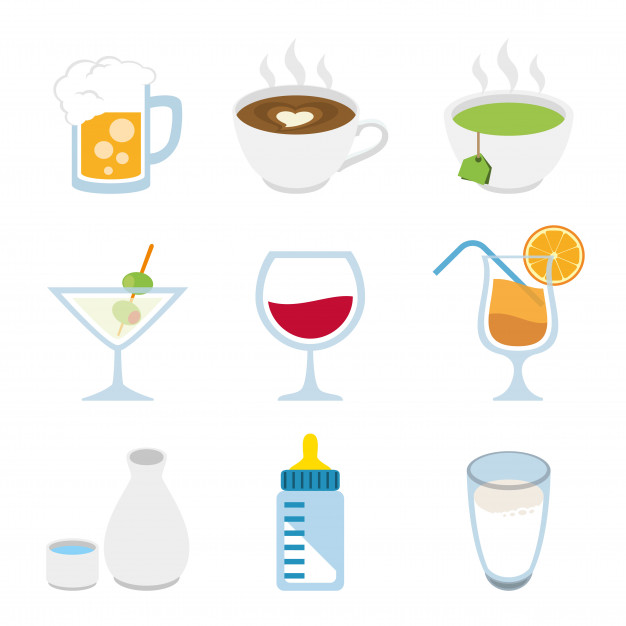 drinks
Agua: water
Soda: bebida
Tea: te
Coffee: café                              
Vino: wine
Juice: jugo
Leche:milk